IN DER SCHULE
V ŠOLI
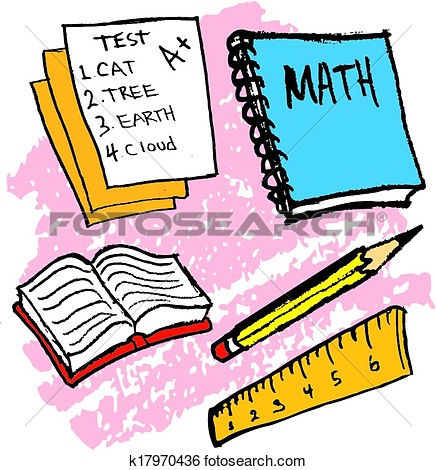 der Bleistift – svinčnik

der Spitzer – šilček

das Buch – knjiga

die Buntstifte – barvice

der Computer – računalnik

das Federmäppchen - peresnica
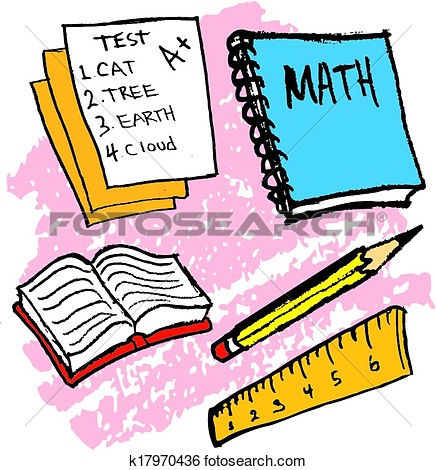 die Filzstifte – flomastri

das Heft – zvezek

der Klebstoff – lepilo

die Kreide – kreda

der Kuli, der Kugelschreiber – kemični svinčnik

die Lehrerin - učiteljica
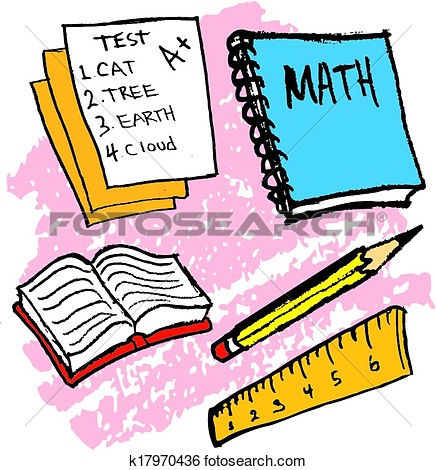 das Lineal – ravnilo

der Papierkorb – koš za papir

der Pinsel – čopič

der Radiergummi – radirka

die Schere – škarje

die Tafel - tabla
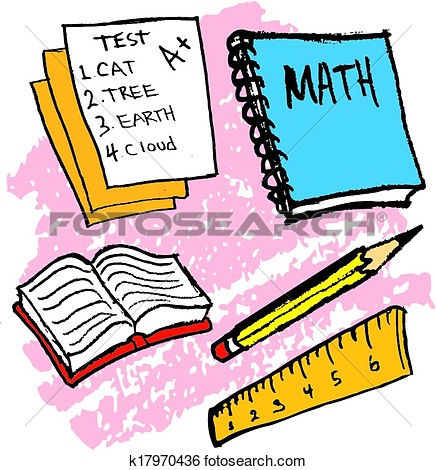 die Wasserfarben – vodene barvice

der Zirkel – šestilo
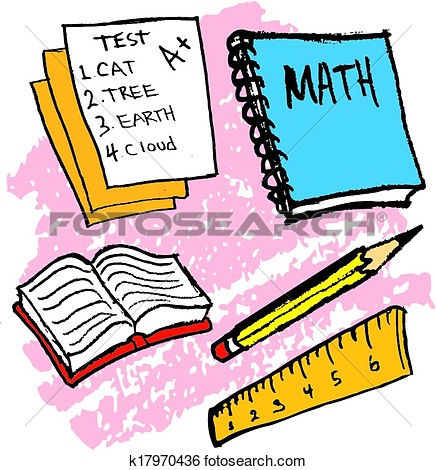 NALOGA: Katere šolske potrebščine vidiš na slikah? Napiši jih v zvezek, pri tem pa ne pozabi na člen?

1. SLIKA
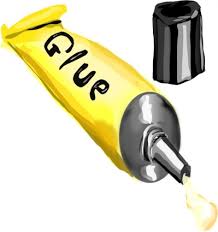 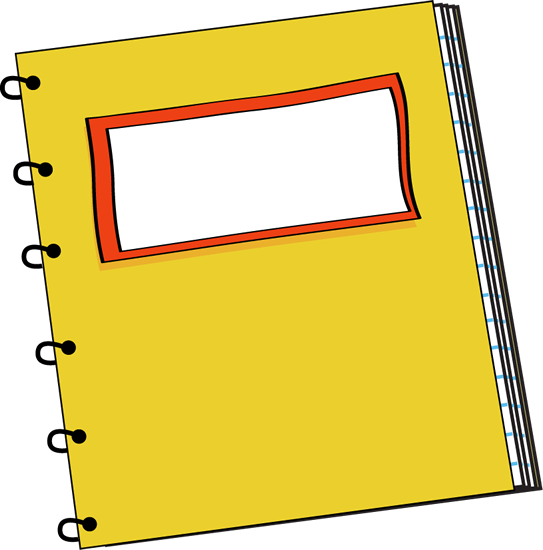 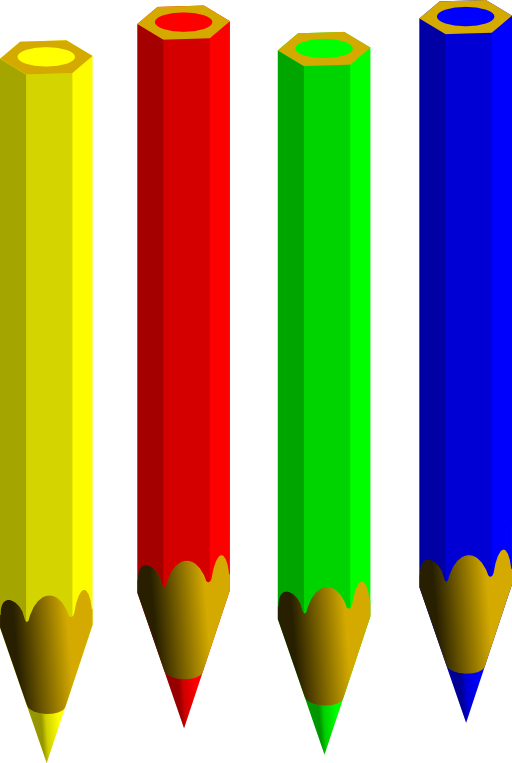 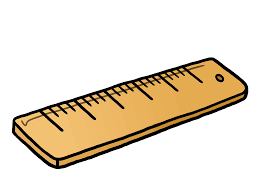 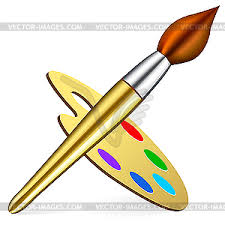 2. SLIKA
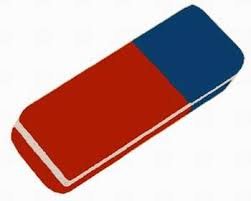 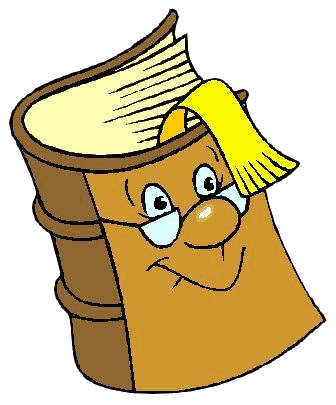 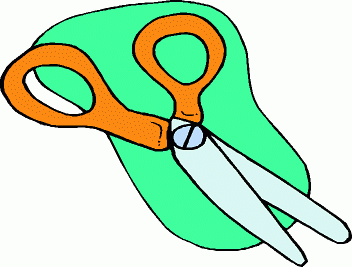 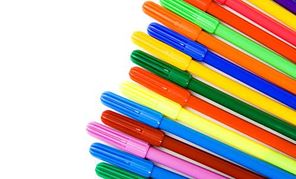 3. SLIKA
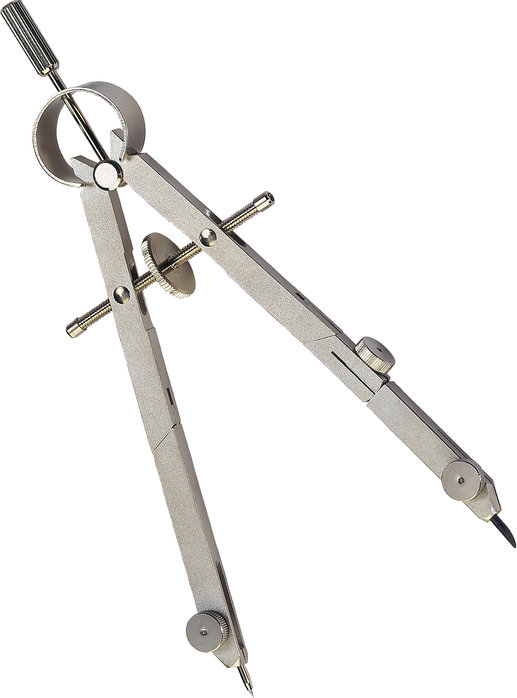 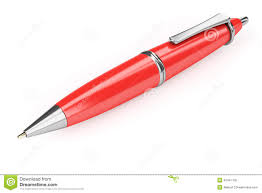 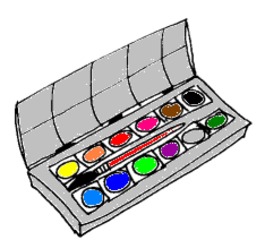